Wholesale Price List
Rexing Inc.
2
www.rexingusa.com
Order Placement
www.rexingusa.com
3
Wholesale Price List
www.rexingusa.com
4
Rexing V1 Basic
$44.99
Single Channel Dash Cam
Full HD 1080P Resolution
2.4” LCD Screen
170° Wide Angle
G-Sensor
Parking Monitor
Loop Recording
Discreet Design
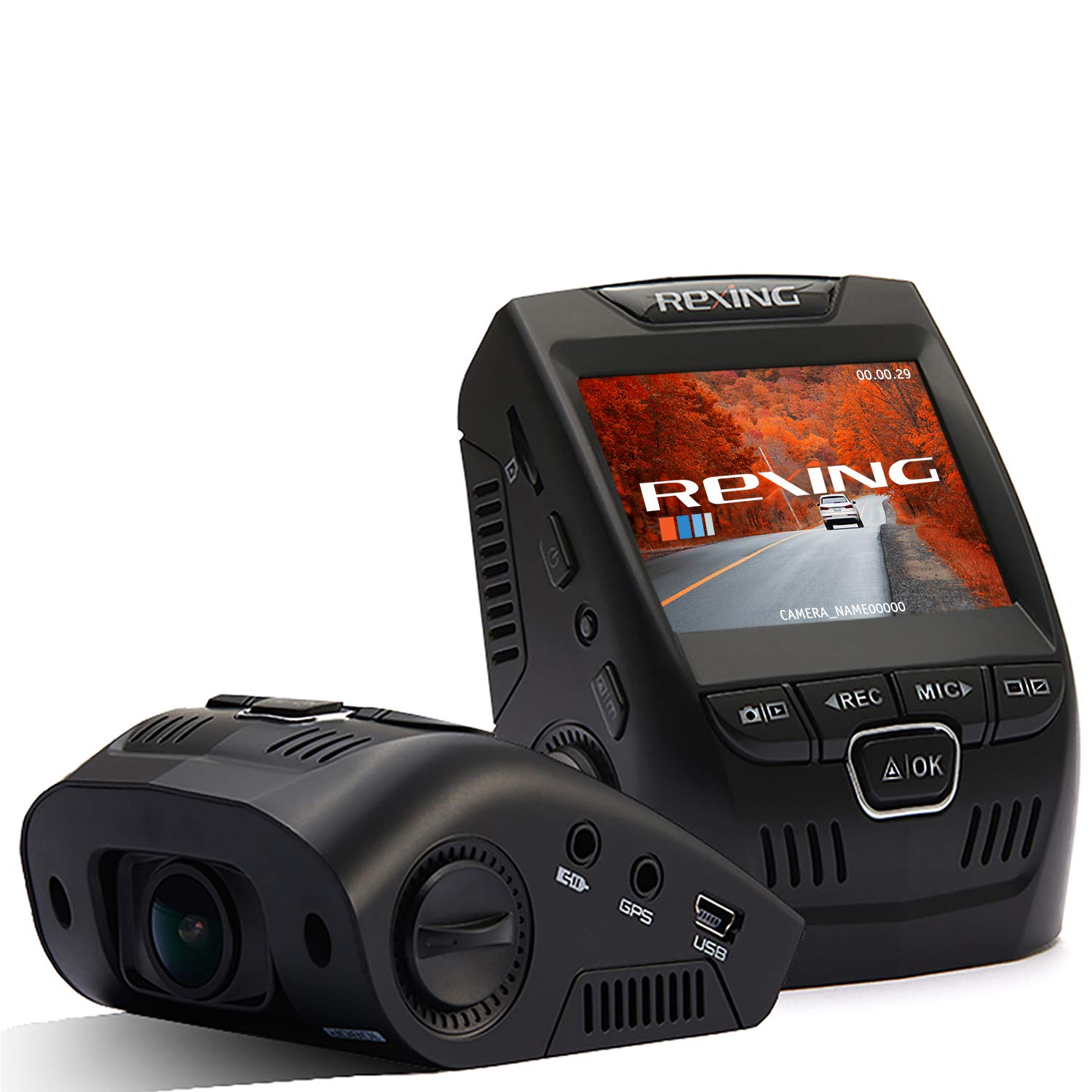 www.rexingusa.com
5
Rexing V1-4K
$79.99
Rexing Best Selling Product
Single Channel Dash Cam
Ultra HD 2160P Resolution
2.4” LCD Screen
G-Sensor & Parking Monitor*
Wi-Fi Connectivity
Loop Recording
Supercapacitor
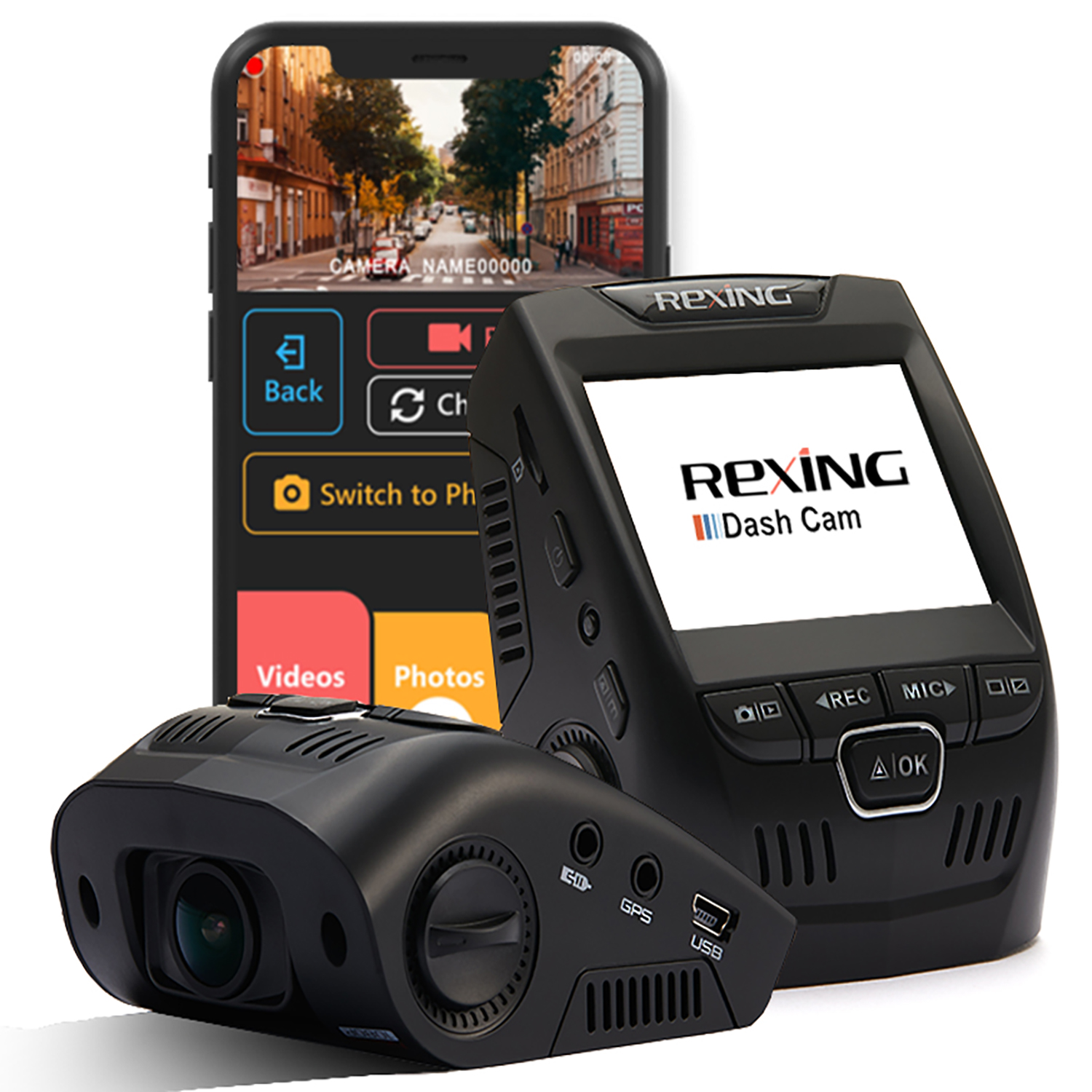 *Parking monitor feature required Rexing Smart Hardwire Kit (sold separately) to be activated.
www.rexingusa.com
6
Rexing V1P
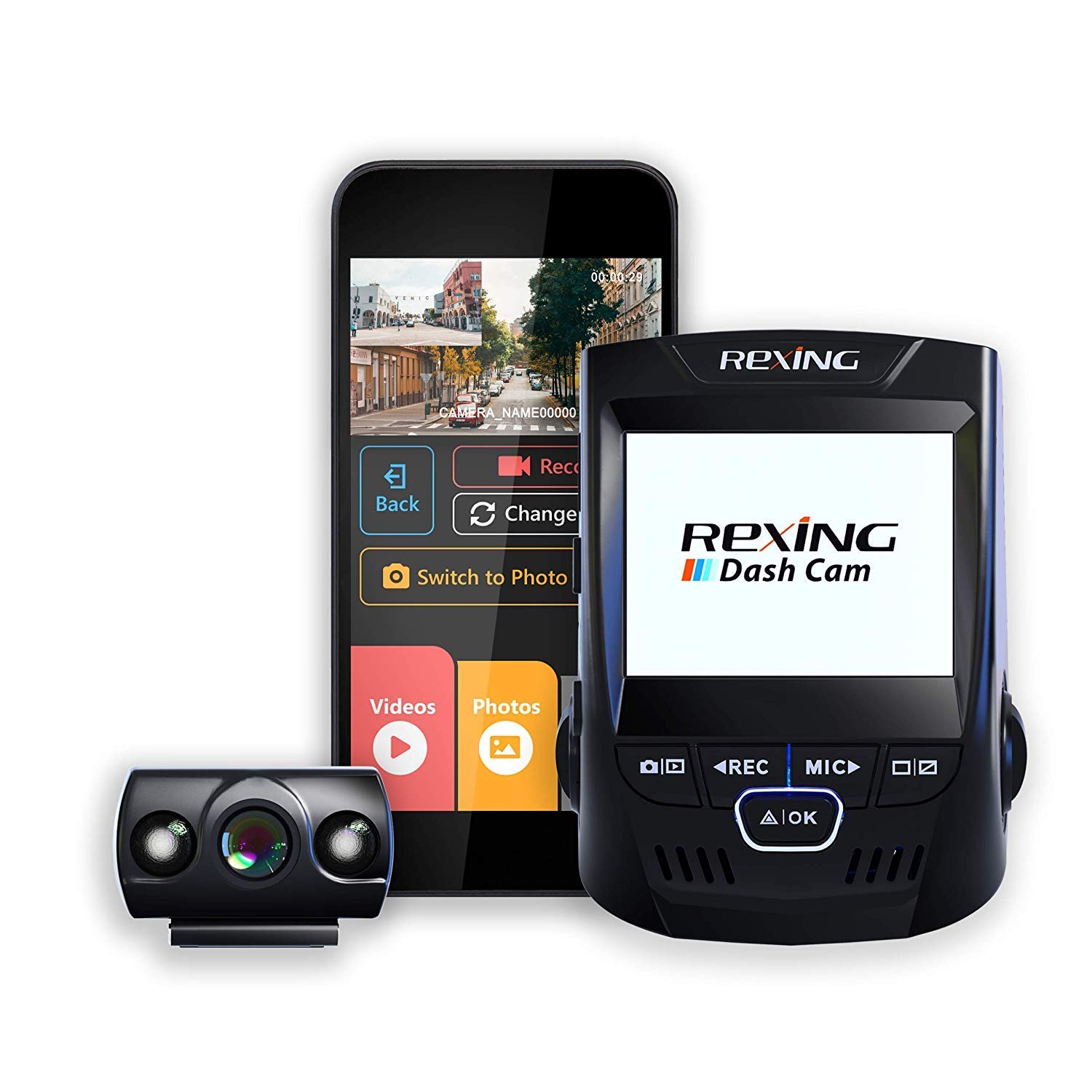 $103.99
Front And Rear Dash Cam
Full HD 1080P Resolution
2.4” LCD Screen
170° Wide Angle
G-Sensor & Parking Monitor*
Wi-Fi Connectivity
Loop Recording
Supercapacitor
*Parking monitor feature required Rexing Smart Hardwire Kit (sold separately) to be activated.
www.rexingusa.com
7
Rexing M1
$103.99
Front And Rear Dash Cam
1296P (Front) + 720P (Rear)
10” IPS Touch Screen
Auto-Reverse Backup Camera
G-Sensor and Parking Monitor*
Stream Media
Loop Recording
Waterproof Rear Camera
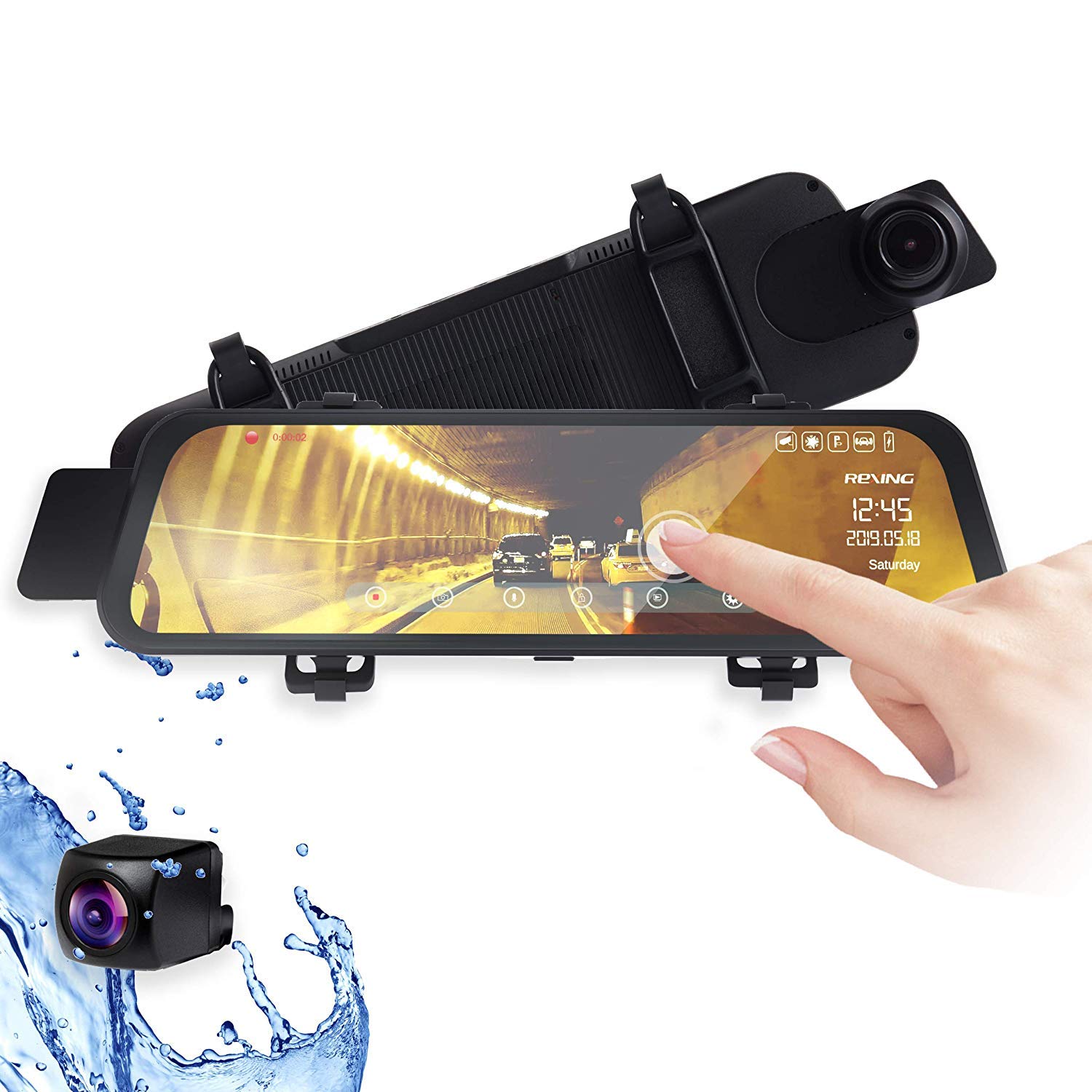 *Parking monitor feature required Rexing Hardwire Kit (sold separately) to be activated.
www.rexingusa.com
8
Rexing V2
$135.99
Front & Cabin Dash Cam
Full HD 1080P Resolution
2.4” LCD Screen
170° Wide Angle
G-Sensor and Parking Monitor*
Wi-Fi Connectivity
Loop Recording
Infrared Night Vision
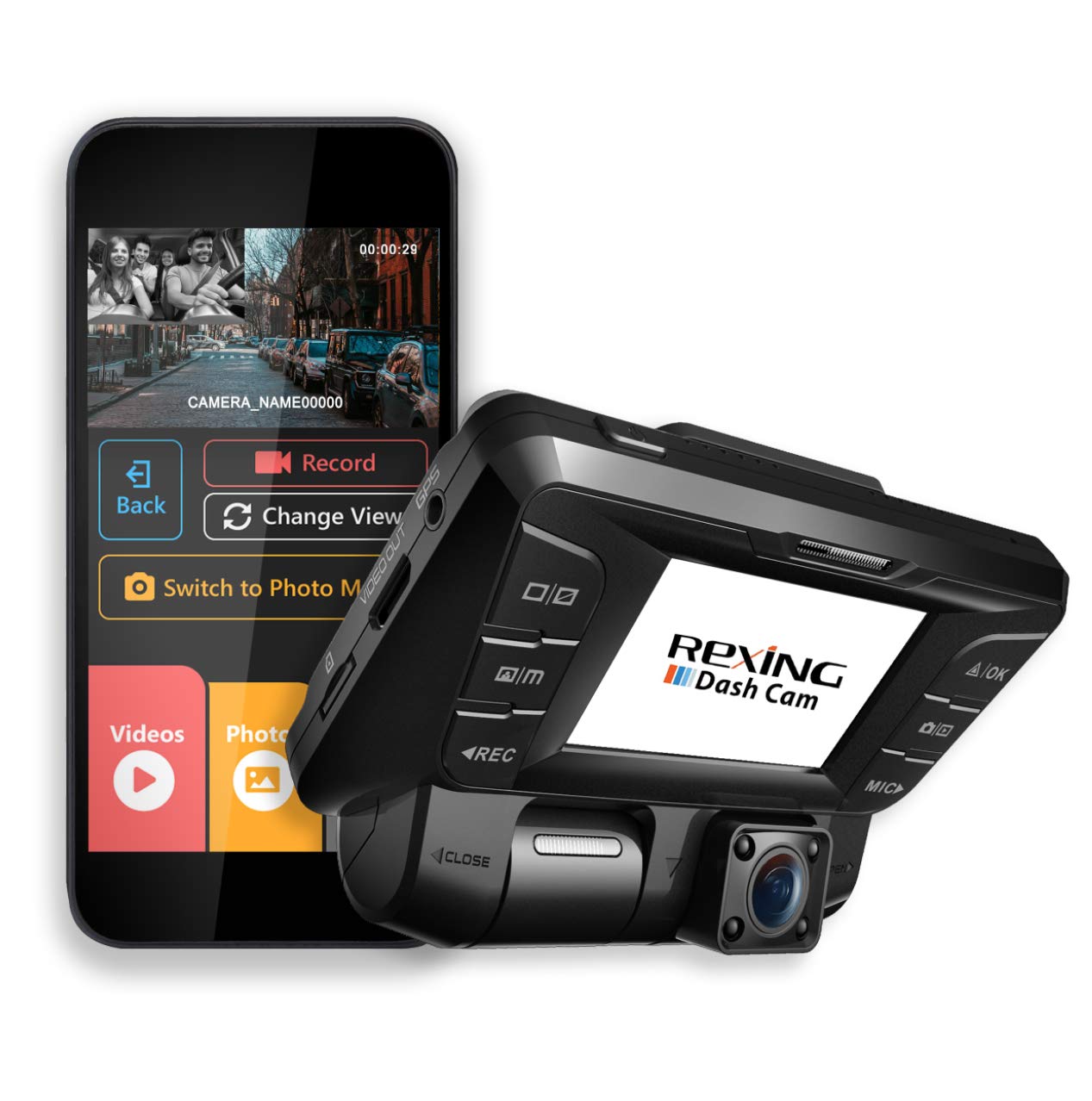 *Parking monitor feature required Rexing Hardwire Kit (sold separately) to be activated.
www.rexingusa.com
9
Rexing V2 Pro
$143.99
Front & Cabin Dash Cam
Full HD 1080P Resolution
2.7” LCD Screen
Supercapacitor
G-Sensor & Parking Monitor*
Wi-Fi Connect
Loop Recording
Infrared Night Vision
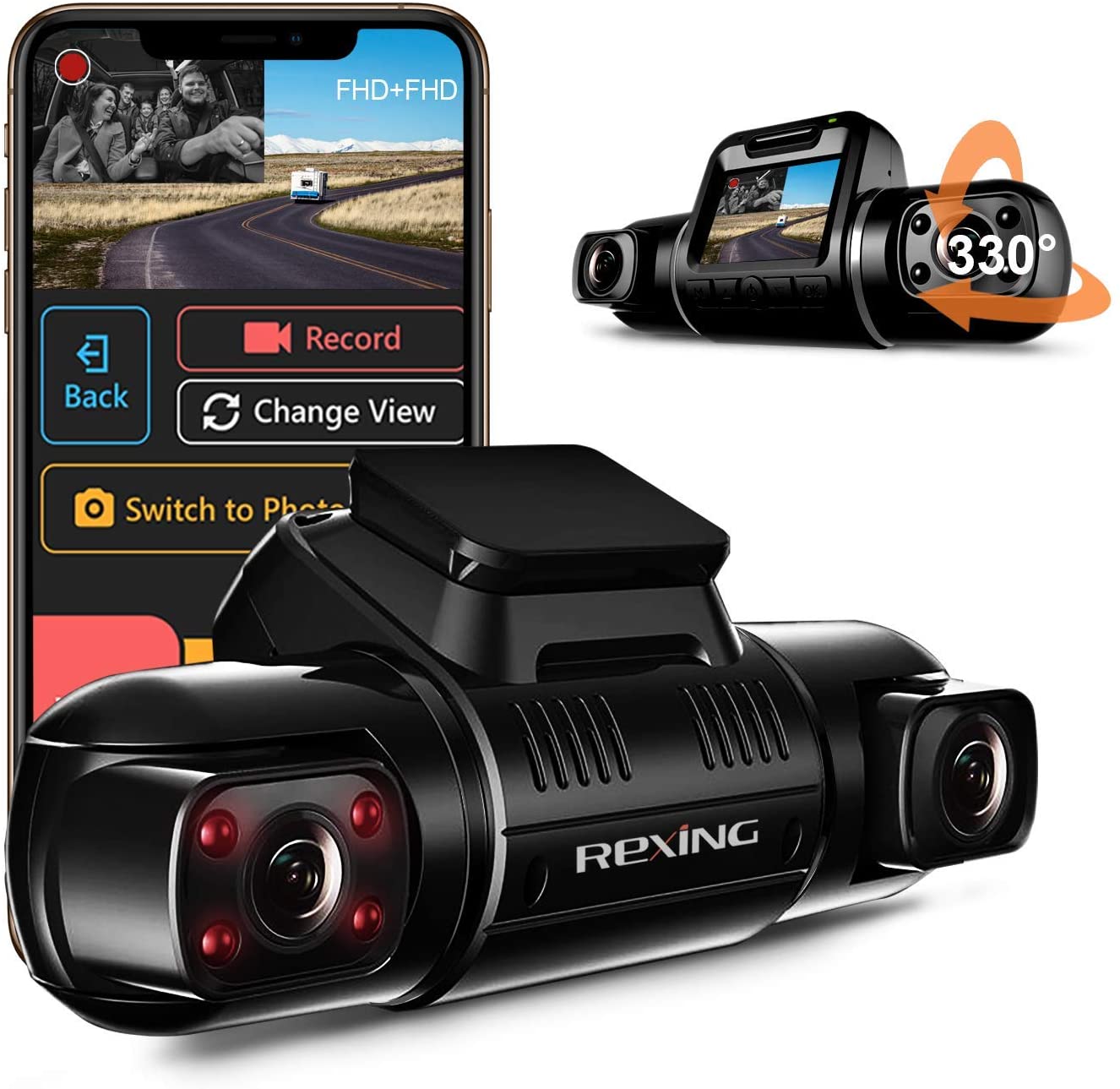 *Parking monitor feature required Rexing Smart Hardwire Kit (sold separately) to be activated.
www.rexingusa.com
10
Rexing V1LG
$135.99
Front & Rear Dash Cam
Full HD 1080P Resolution
2.7” LCD Screen
170° Wide Angle
G-Sensor 
Parking Monitor*
Loop Recording
Built-in GPS
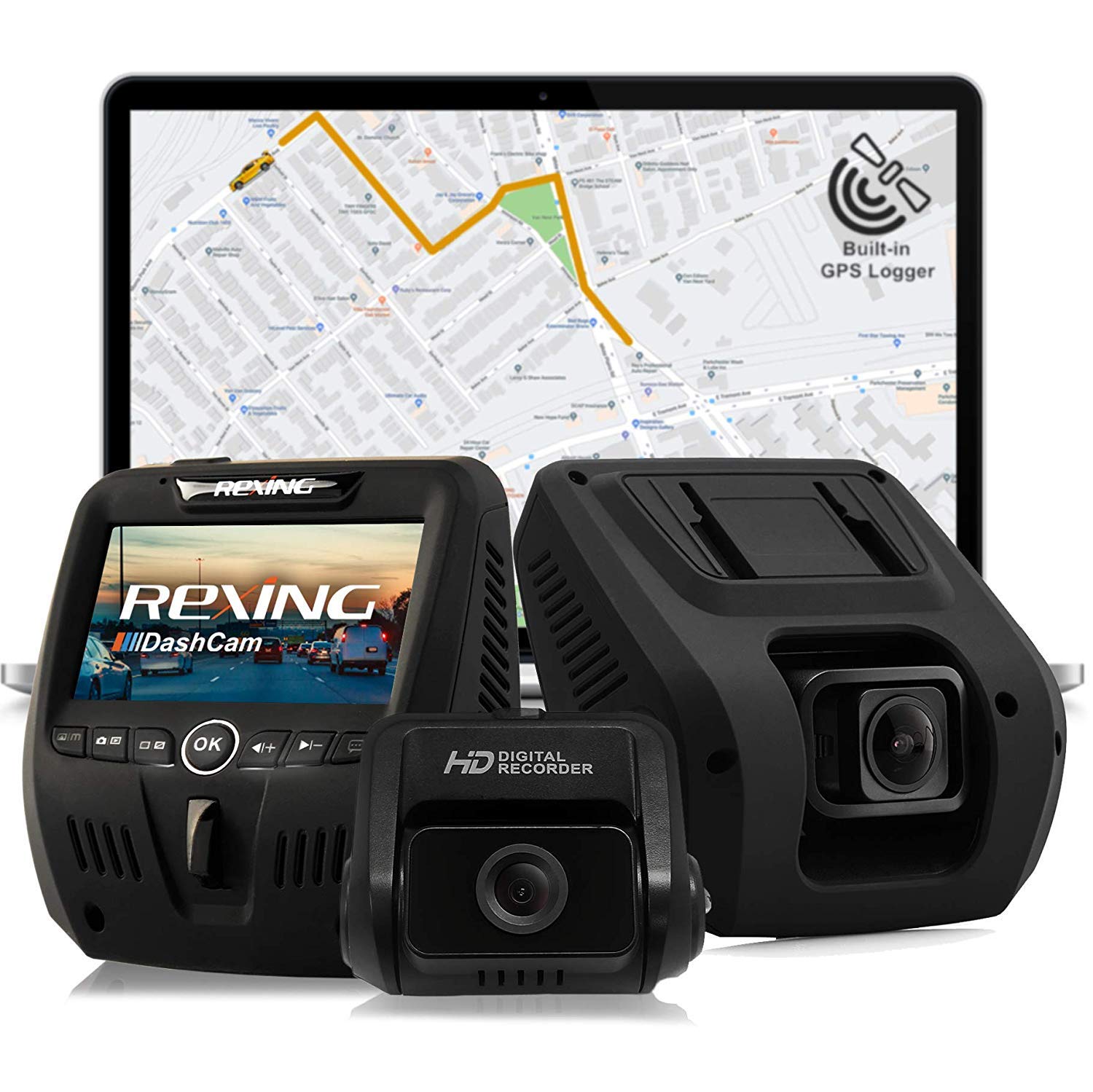 *Parking monitor feature required Rexing Hardwire Kit (sold separately) to be activated.
www.rexingusa.com
11
Rexing V360
$135.99
Front & Cabin Dash Cam
1440 x 1440 Resolution
3” IPS Touch Screen
360° Wide Angle
G-Sensor
WDR
Loop Recording
Auto-Reverse Backup Camera
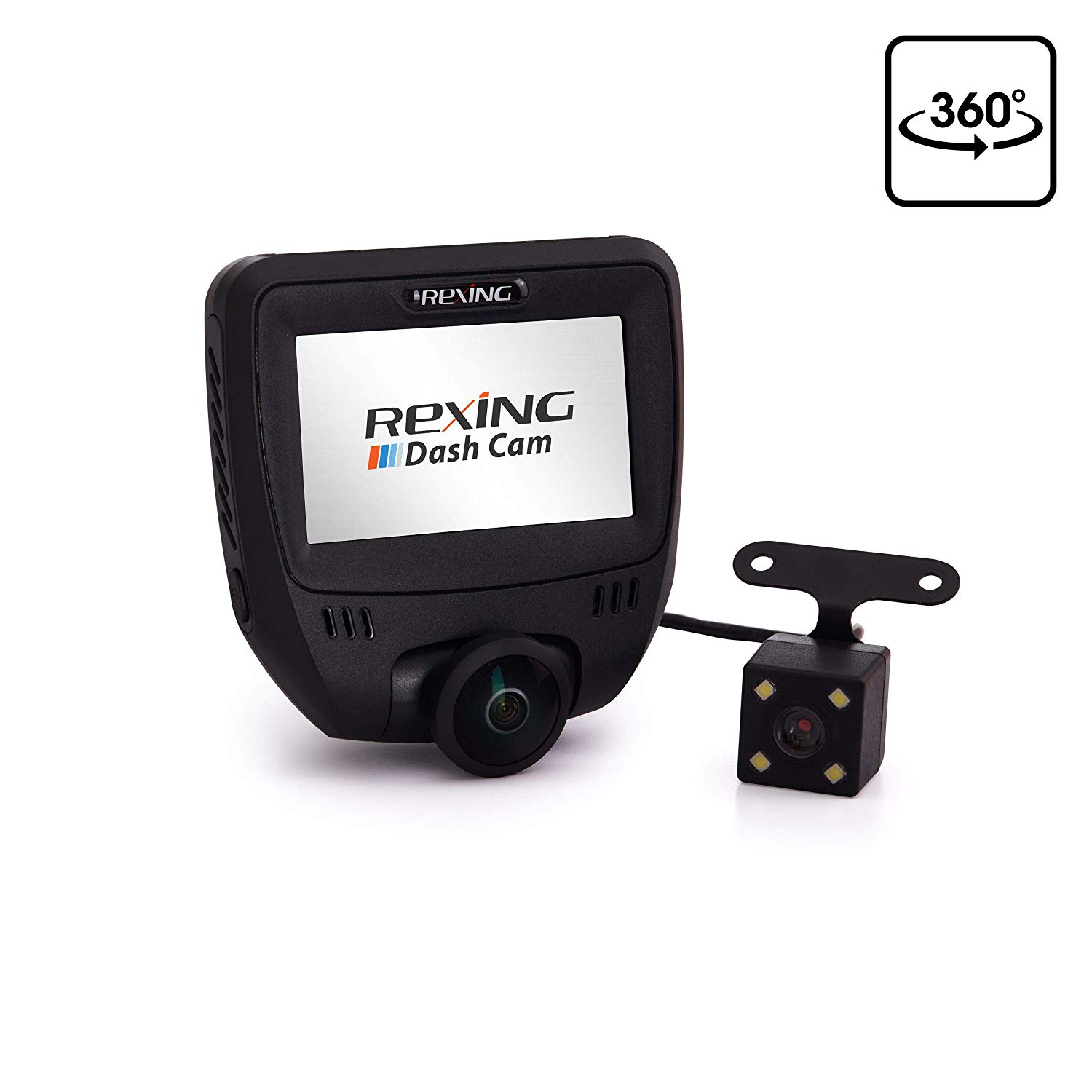 www.rexingusa.com
12
Rexing V1P 3rd Gen
$143.99
Front & Rear Dash Cam
Full HD 1080P Resolution
2.4” LCD Screen
170° Wide Angle
Supercapacitor
G-Sensor & Parking Monitor*
Wi-Fi Connectivity
Loop Recording
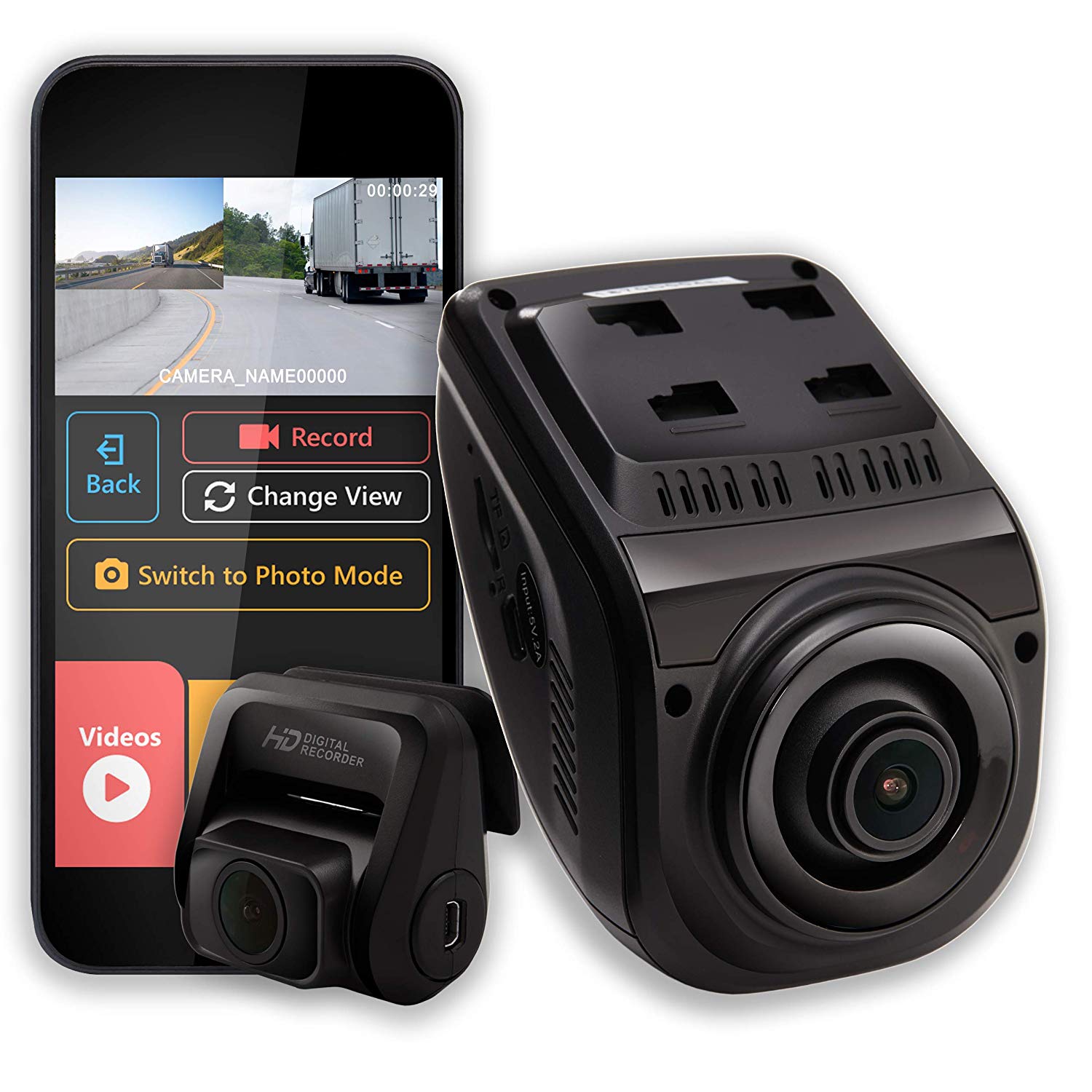 *Parking monitor feature required Rexing Smart Hardwire Kit (sold separately) to be activated.
www.rexingusa.com
13
Rexing V1P Pro
$159.99
Front & Rear Dash Cam
Full HD 1080P Resolution
2.4” LCD Screen
Supercapacitor
G-Sensor & Parking Monitor*
Wi-Fi Connectivity
Loop Recording
Built-in GPS
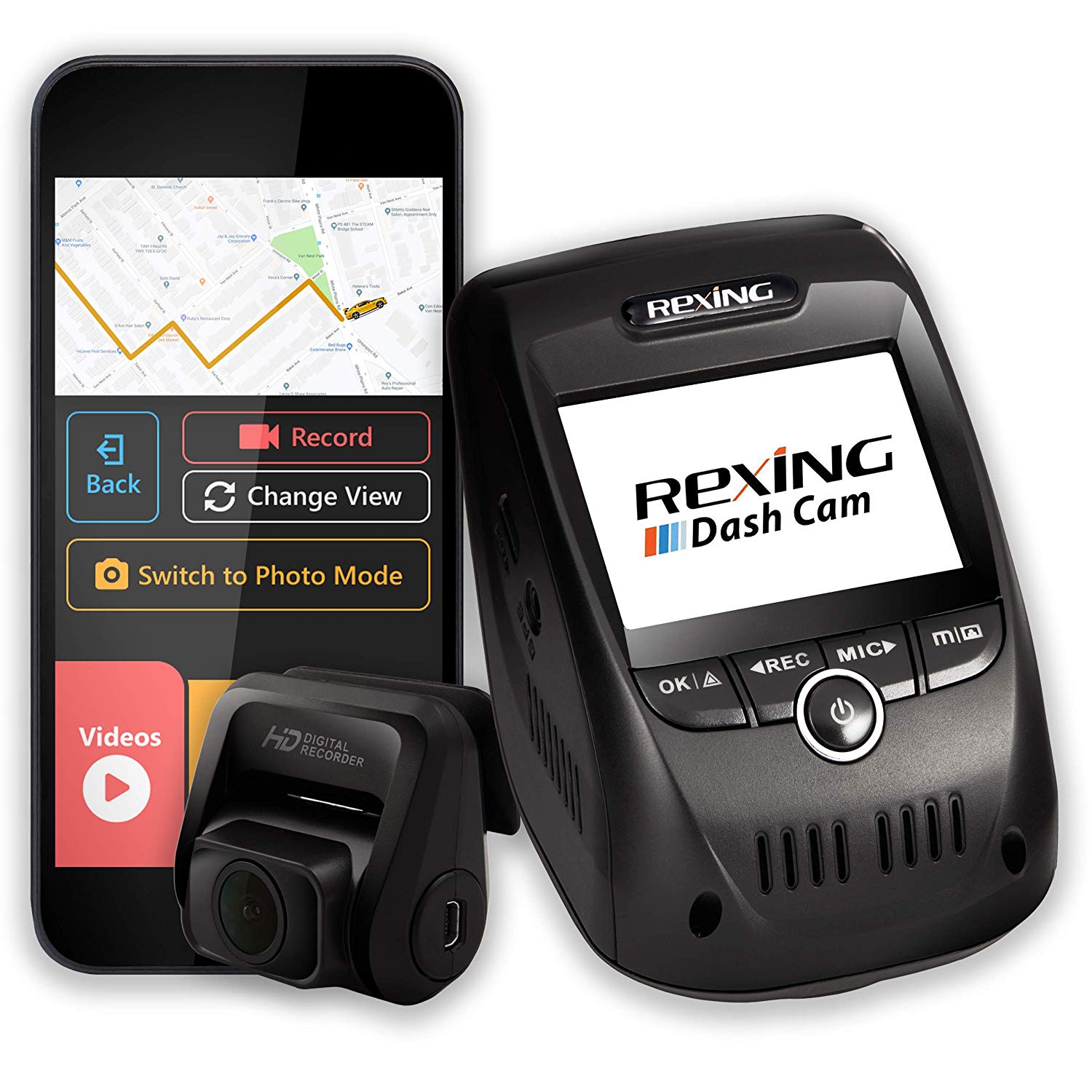 *Parking monitor feature required Rexing Smart Hardwire Kit (sold separately) to be activated.
www.rexingusa.com
14
Rexing V3 Basic
$143.99
Front & Cabin Dash Cam
Full HD 1080P Resolution
2.7” LCD Screen
Supercapacitor
G-Sensor & Parking Monitor*
Wi-Fi Connectivity
Loop Recording
Infrared Night Vision
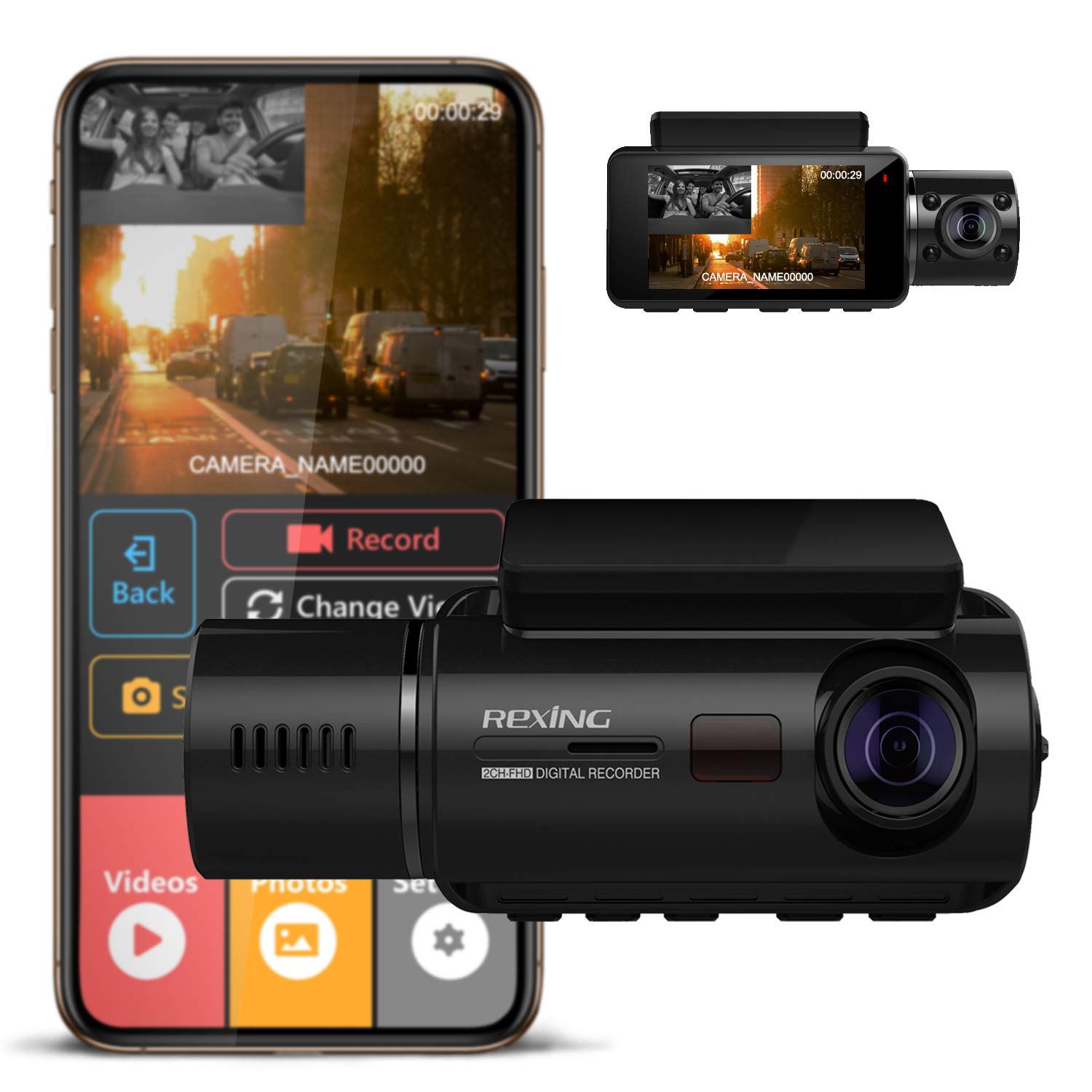 *Parking monitor feature required Rexing Smart Hardwire Kit (sold separately) to be activated.
www.rexingusa.com
15
Rexing V3
$159.99
Front & Cabin Dash Cam
Full HD 1080P Resolution
2.7” LCD Screen
Supercapacitor
G-Sensor & Parking Monitor*
Wi-Fi Connectivity
Loop Recording
Built-in GPS
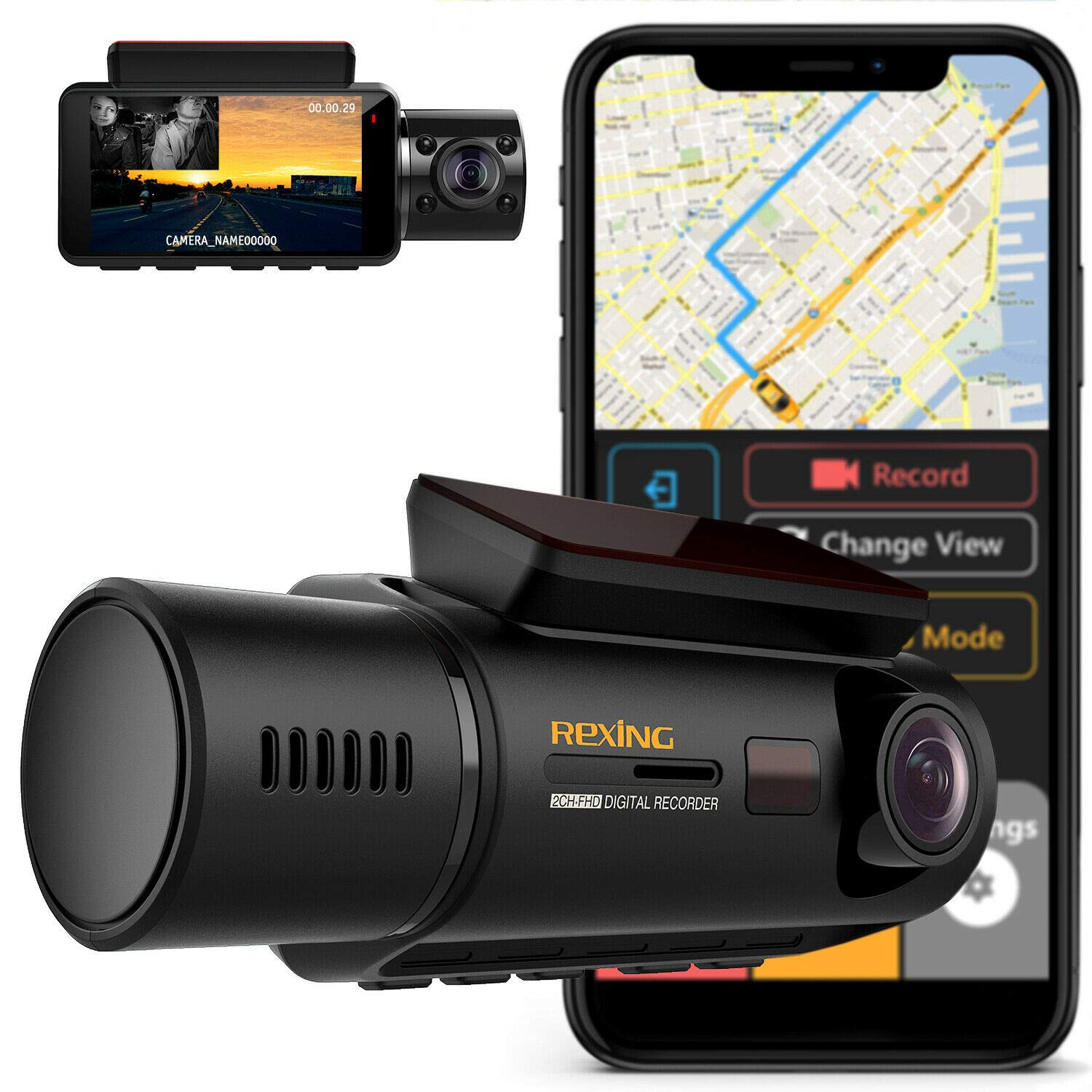 *Parking monitor feature required Rexing Smart Hardwire Kit (sold separately) to be activated.
www.rexingusa.com
16
Rexing S1
$175.99
Front, Cabin & Rear 3-Channel Dash Cam
1080P+720p+720p Resolution
2” LCD Screen
Supercapacitor
G-Sensor & Parking Monitor*
Wi-Fi Connectivity
Loop Recording
Infrared Night Vision
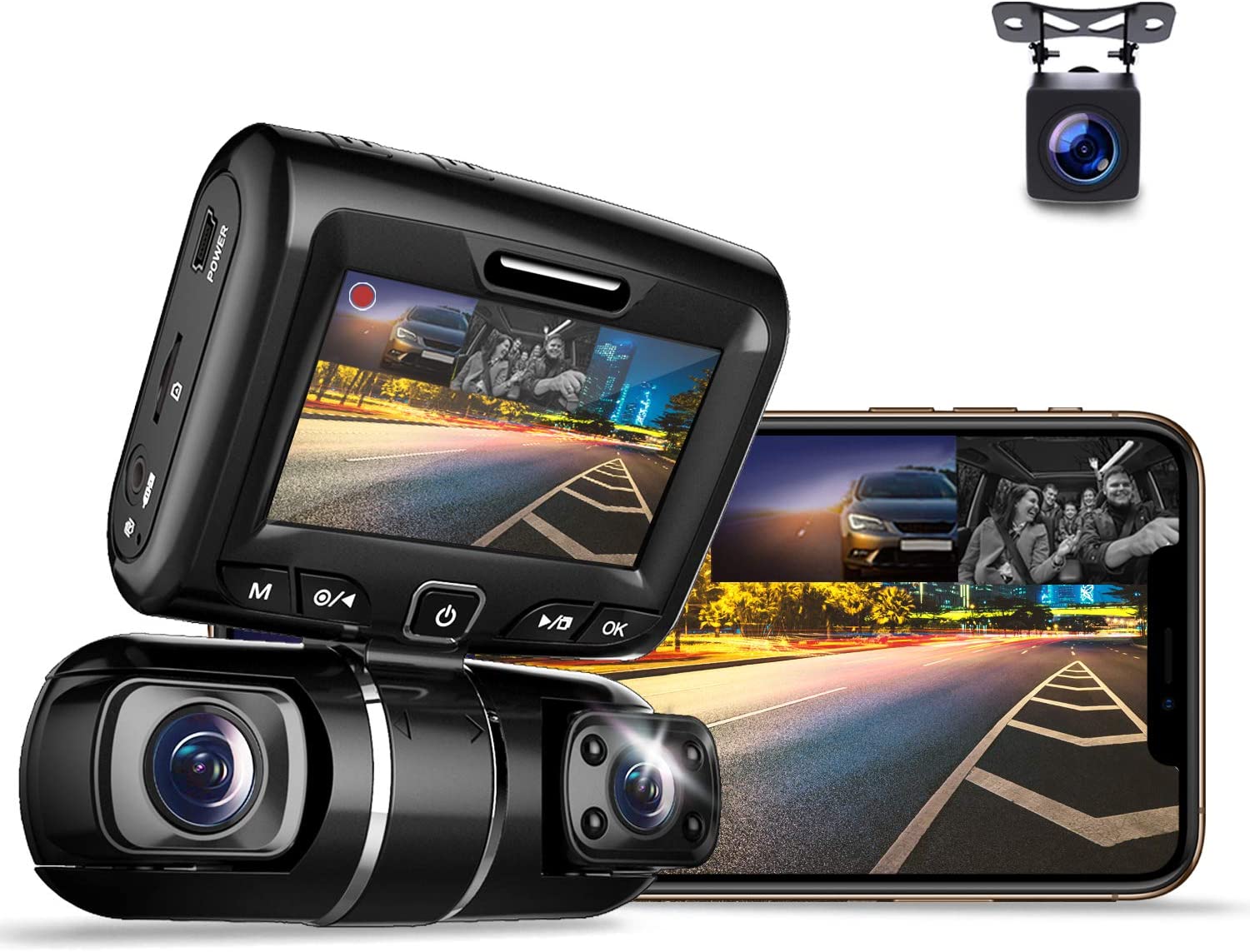 *Parking monitor feature required Rexing Smart Hardwire Kit (sold separately) to be activated.
*Parking monitor feature required Rexing Smart Hardwire Kit (sold separately) to be activated.
www.rexingusa.com
17
Rexing S800
$279.99
Front & Rear Dash Cam
Full HD 1080P + VGA
7” IPS Touch Screen
G-sensor & Parking Monitor
Wi-Fi Connectivity
Remote Monitoring
Built-in GPS
1-Year Data Plan Included (US ONLY)
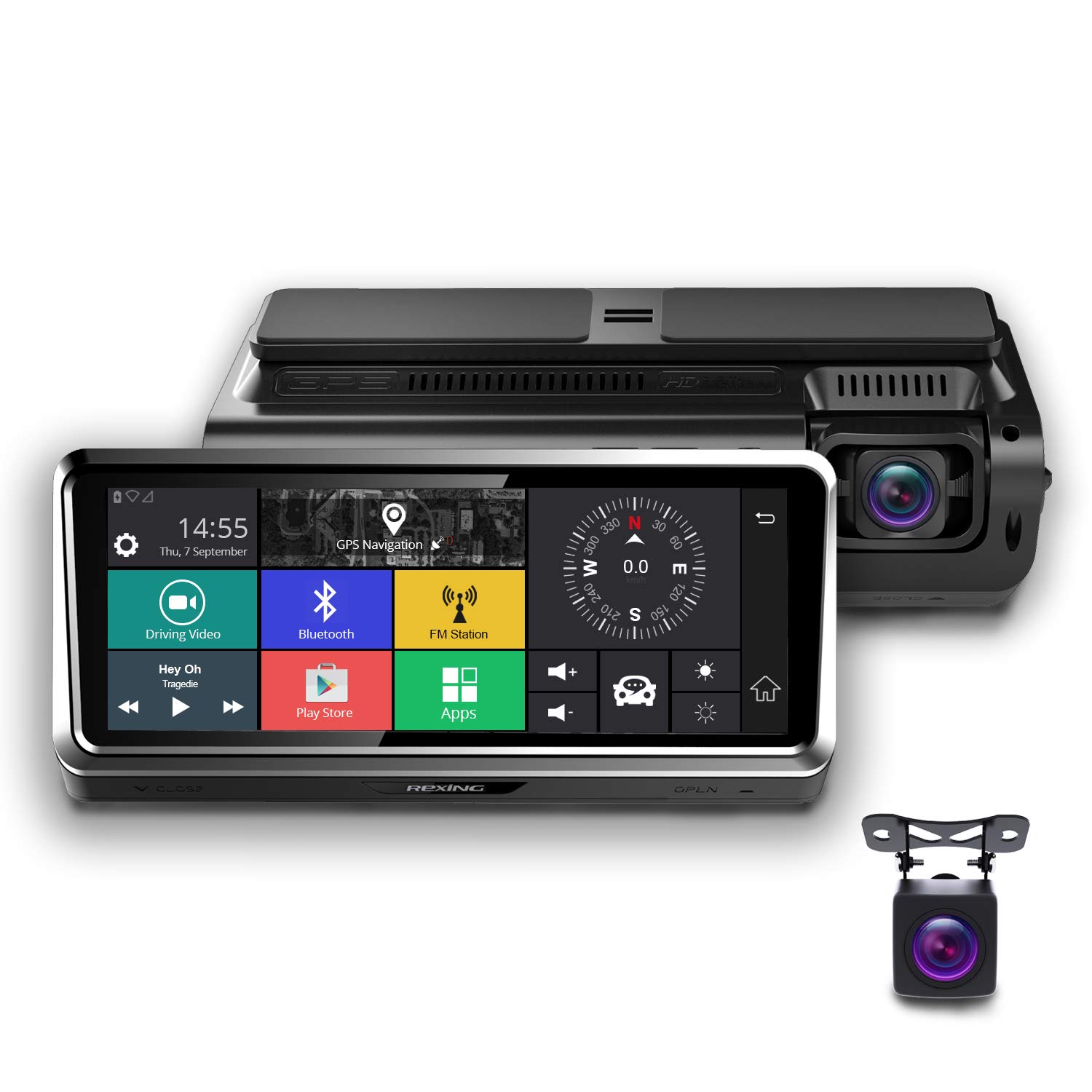 www.rexingusa.com
18
Feature Comparison
www.rexingusa.com
19
Wholesale Price List
www.rexingusa.com
20
Rexing H1
$79.99
HD 16MP Trail Camera
Full HD 1080P 
2.4” Built-in LCD Display
Motion Detection
Infrared Night Vision
Low Power Consumption
IP66 Waterproof
Supports MICRO SD cards up to 32GB (not included)
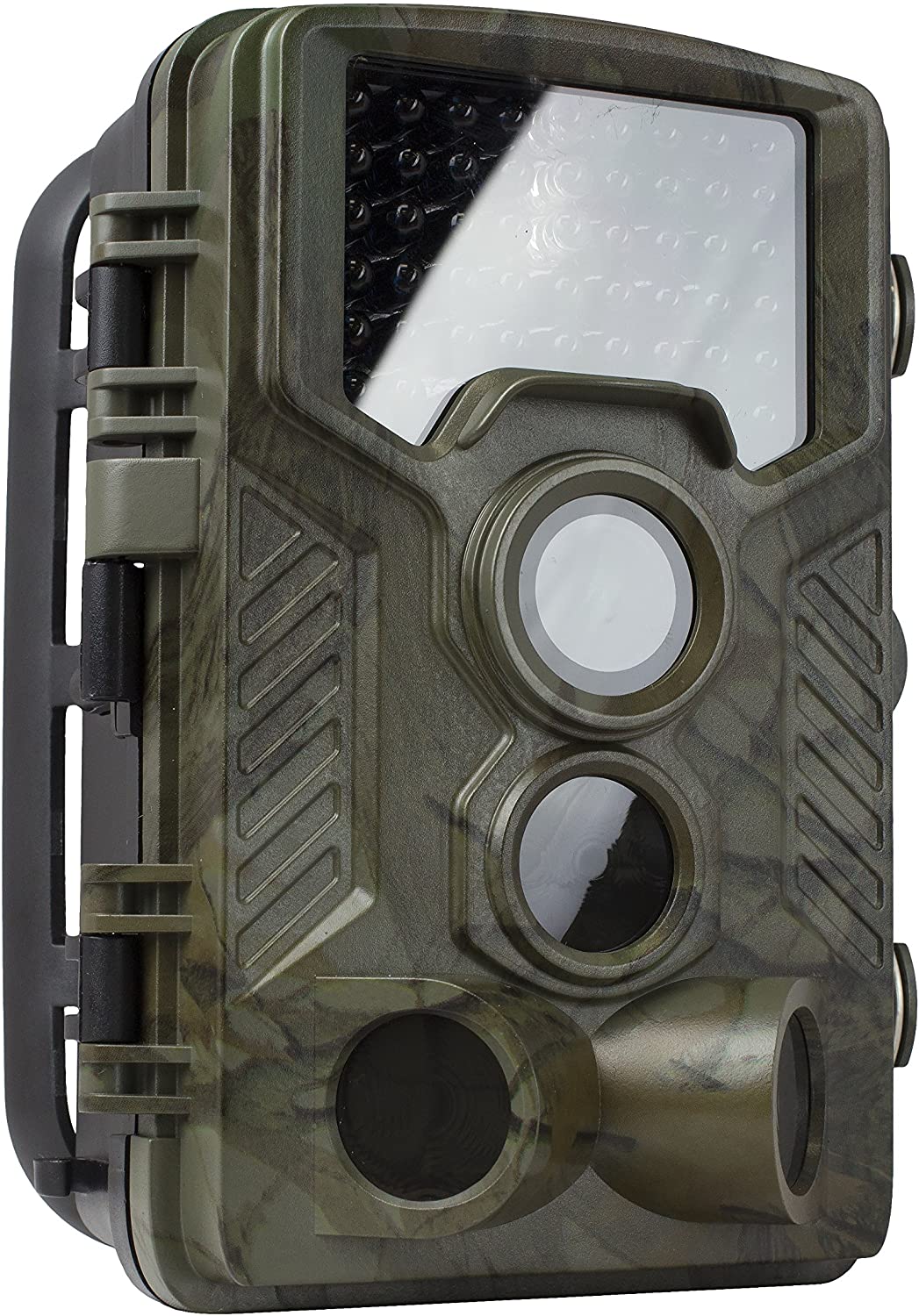 www.rexingusa.com
21
Rexing H2
$159.99
UHD Trail Camera
4K 2160P
2.4” Built-in LCD Display
Motion Detection
Ultra Night Vision
Wi-Fi Connect
IP66 Waterproof
Supports MICRO SD cards up to 512GB (not included)
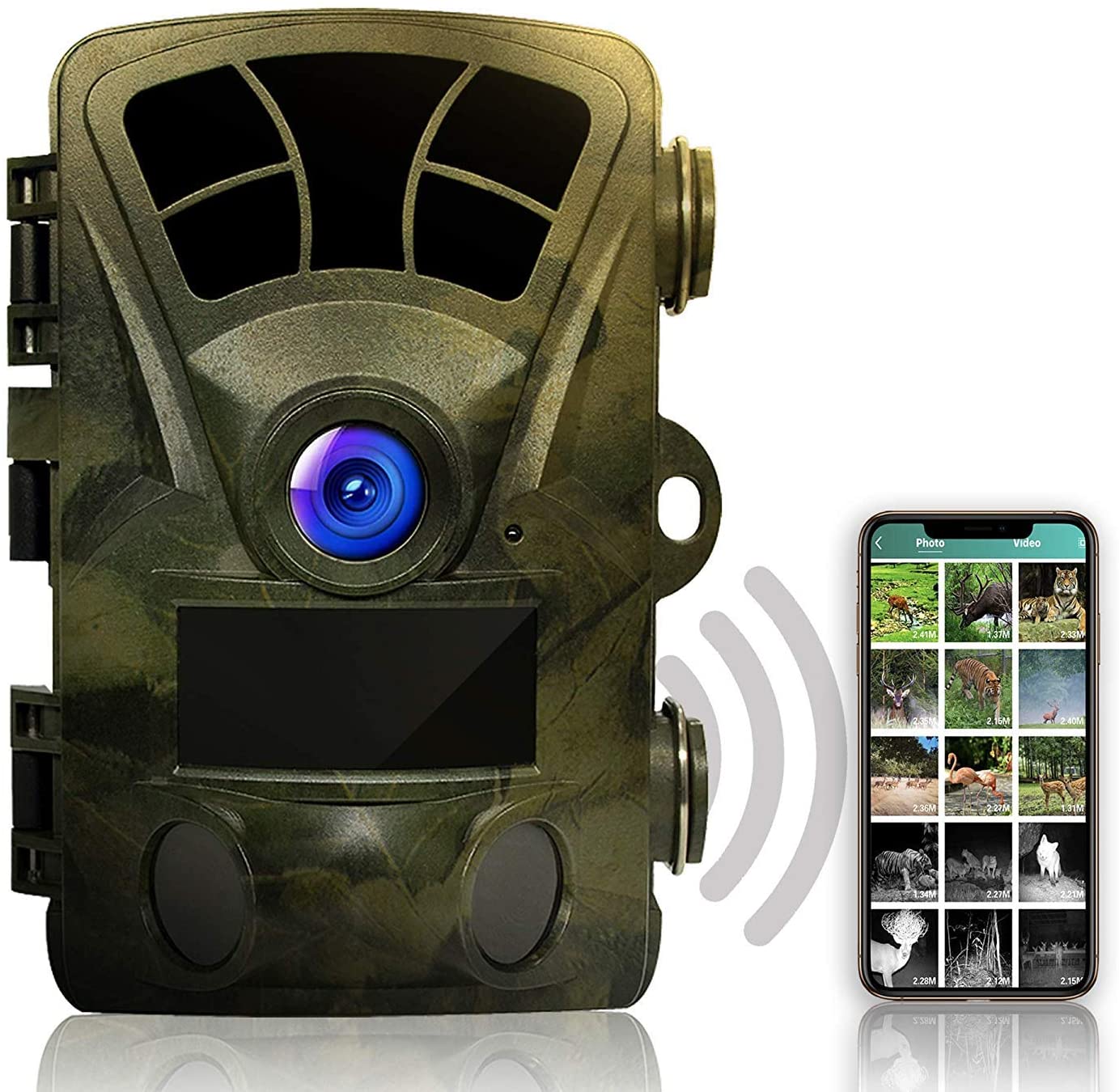 www.rexingusa.com
22
Rexing B1
$159.99
Digital Binoculars
10x Optical Zoom and 4x Digital Zoom 
2.31” Built-in LCD Display
Photo and Video Mode
Infrared Night Vision
Low Power Consumption
IP56 Waterproof
Supports MICRO SD cards up to 32GB (not included)
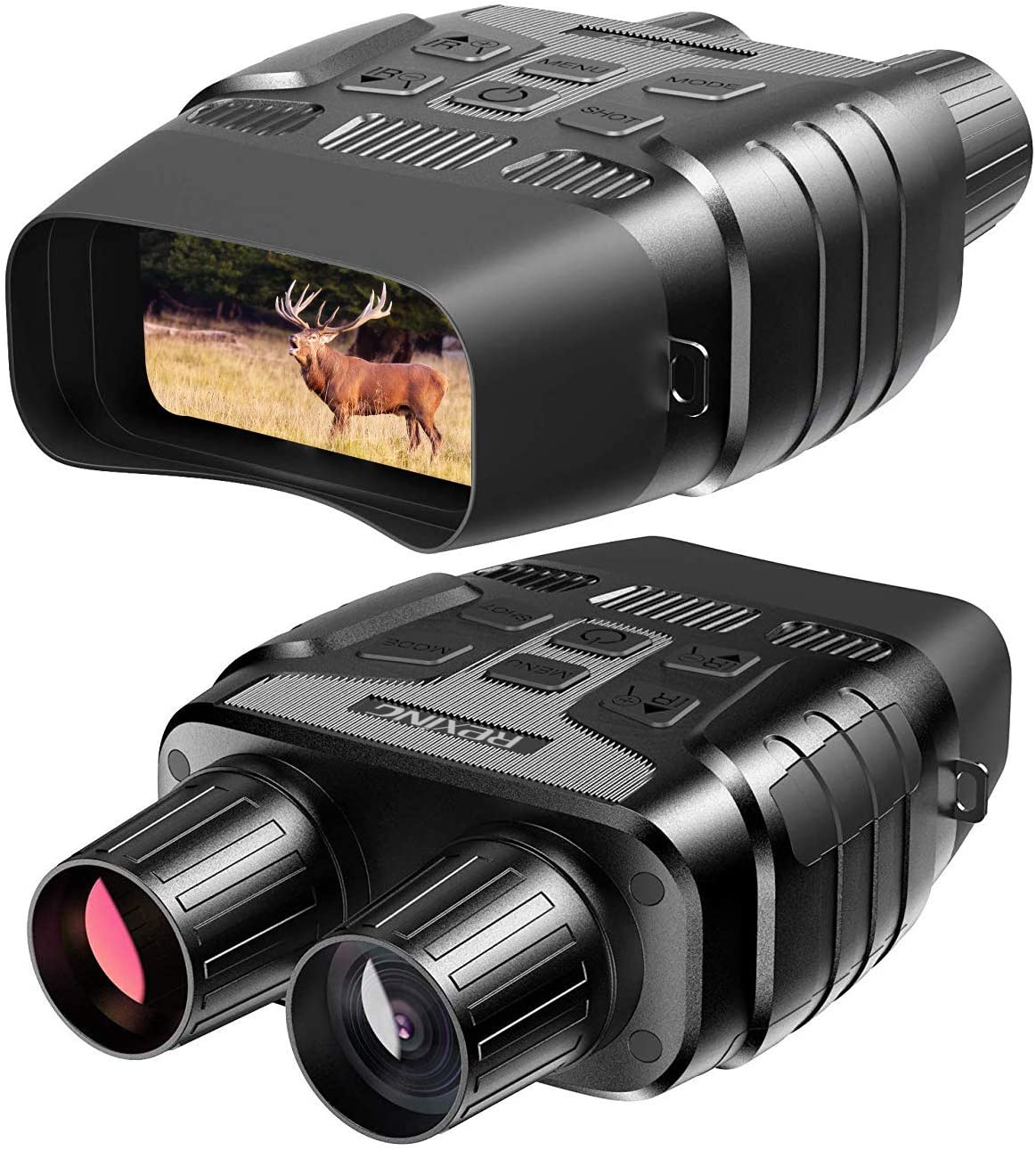 www.rexingusa.com
23
Rexing P1
$103.99
Body Wore Camera
Full HD 1080P 
Built-in 64GB Memory
2” LCD Screen
Infrared Night Vision
Loop Recording
IP67 Waterproof and Shockproof
170° Ultra Wide Angle
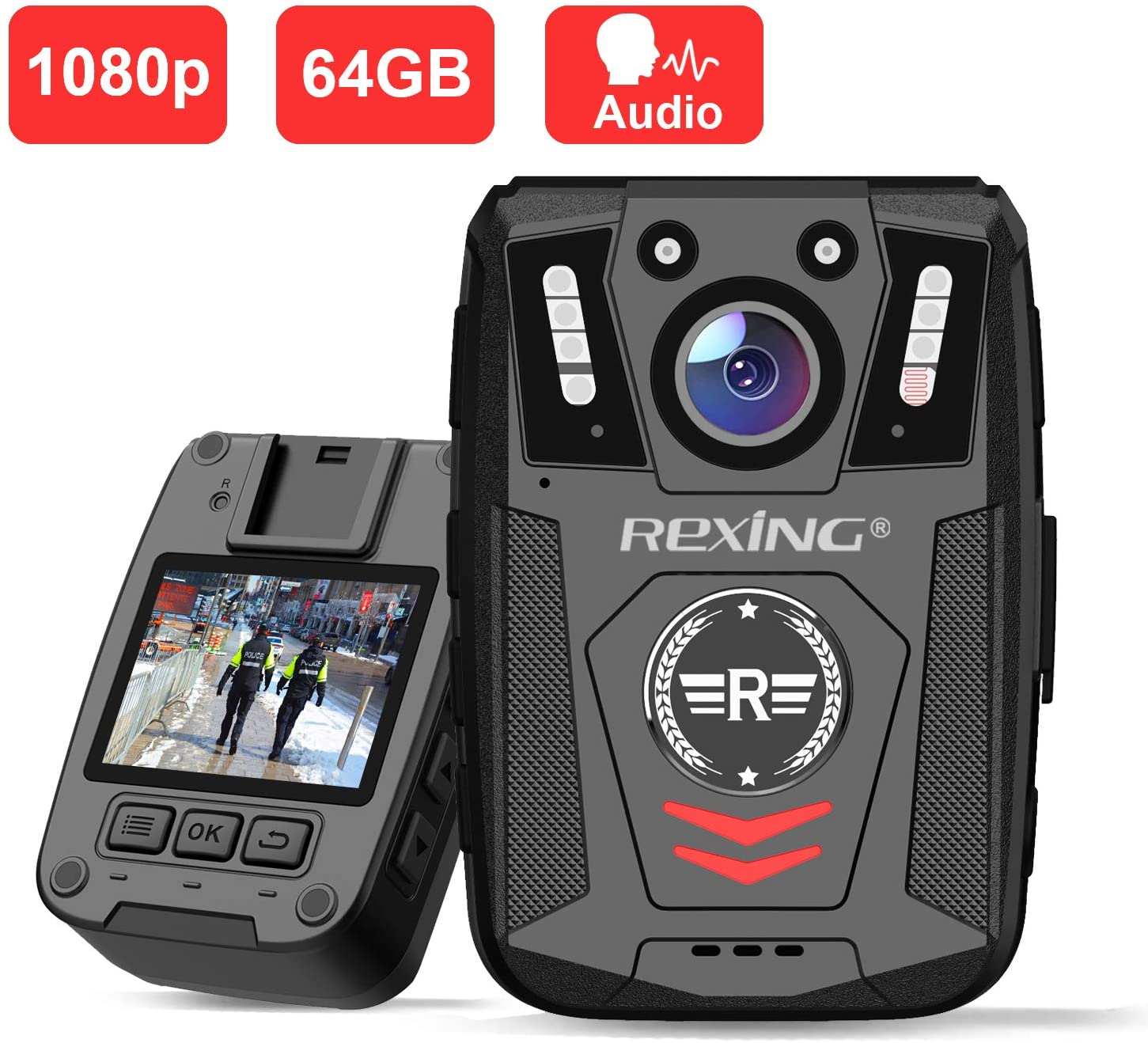 www.website.com
24
Wholesale Price List